Khrushchev’s Secret Speech
And Its Consequences in Eastern Europe
Housekeeping
Last quiz
New Quiz
Paper at the end:  Topic by October 31
Review some of the existing scholarship
Use 4-5 original documents
REVIEW:
Stalin’s Death and the Impulse for Change
	The new leadership is fearful of foreign threats and internal
		stability
	Agree for the need to change
		Stalin had become inflexible, and the policies he used to 				industrialize Soviet Union were no longer working  
		People expected better life
	Domestic political change
		No more terror:  amnesty
		More money for food, consumer goods, housing
1953:  Enter the Eisenhower Administration
Review of US foreign policy:
      The balance of power:  US strategic advantage
	Capacity to deliver nuclear weapons to USSR
	USSR does not have that capacity
NSC-68:  Global ideological conflict
	Security and defense top budgetary priority
	Massive increase in spending
The Korean War:  US bogged down in a stalemate
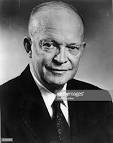 Eisenhower’s Foreign Policy Rhetoric
Eisenhower and Republicans Run Against Containment Policy
	Appropriate vision of global ideological struggle
		John Foster Dulles (and Allen Dulles)
	Containment is a policy of reaction, not action
		US must take offensive:  “Roll Back”
Eisenhower very cautious on military spending
	High budget deficits endanger stability
	“Military-Industrial Complex”
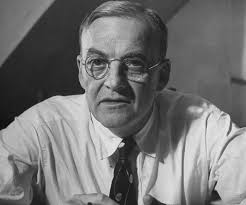 Eisenhower’s Strategic Policy:  The New Look
Not Containment, which is reactive
Wants to save money
Massive Retaliation
Willingness to strike where most strategic
Willingness to use whatever weapons make sense
	Korea?  An Unfortunate Miscommunication
Germany and NATO
The Use of Undercover Operations:An Aside
Iran, 1953:   Mohammad Mossadegh:  Wants to gain control over Iran’s 			oil, which earlier had been owned by British
	Sanctions against Iran, but Truman did not approve of coup
	Eisenhower Administration approves, Mossadegh replaced by
		Shah Reza Pahlavi
	Eisenhower administration maintains Mossadegh at risk of			 communist takeover
	US companies now gain access to Iranian Oil
	Shah Reza Pahlavi installs harsh dictatorship
Guatemala, 1954
Jacobo Arbenz elected to presidency in 1951
Arbenz institutes fairly radical reforms 
	Appropriates land from United Fruit Company for landless
		 peasants (John Foster Dulles is on the board of UFC)
	Legalizes communist party in Guatemala
Dulles portrays Arbenz as Communist
Organizes CIA operation and overthrows Arbenz, installs dictator
Guatemala has been unstable repressive regime ever since
Soviet  New Leadership and Foreign Policy
Domestic pressures to improve people’s lives
Poor economic performance in countries of Eastern Europe
	The New Course
The threat of nuclear annihilation
Belligerent US rhetoric that seems to approve nuclear war
Considerable concerns about German rearmament in NATO
Little influence beyond communist world

MALENKOV:  For greater reform, war will end civilization:   Weak
MOLOTOV:     Little reform; war is inevitable, sharp divide between socialist and 			capitalist camps:  Inflexible Germany rearms in 1954
Khrushchev’s Strategy
Socialism and Capitalism must clash
Capitalist camp wants to destroy socialism
But socialist camp has grown stronger
	Nuclear weapons
	More economic growth
	Allies not only in Eastern Europe, but China, elsewhere
As a result, capitalists won’t attack socialism
	Meanwhile, continuing economic and political progress of
		 socialist camp will lead to victory
Khrushchev’s Foreign Policy: 1955
Investment on nuclear capabilities:  Bombers, Missiles
Creation of the Warsaw Pact as answer to NATO
Loosen Stalin-Molotov vision of either friend or enemy
	Austrian State Treaty
	Repairs relationship with Yugoslavia
Expand alliances to newly independent, nationalist states that don’t 	like 	Britain, France, US:  Egypt, India, Indonesia
Peaceful Coexistence with West
	Proposals to reduce conventional forces
	Geneva Conference
	Normalizes relations with West Germany
The 20th Congress of the CPSU:   1956
The Public Section
	War is no longer inevitable:  Peaceful Coexistence
	Different Roads to Communism
	Socialism doesn’t need a violent revolution, can come to power			 peacefully
	Global clash between camp of imperialism/war and camp of 			peace
The 20th Congress:  The Private Section
Khrushchev attacks Stalin
	Why?  Understands contradiction in Soviet Union
			Has to explain
		Also sees it as a way to weaken opponents to his policies
	What?  Stalin betrayed Leninism and the Party
		Lenin recommended Stalin’s removal
		Stalin murdered Old Bolsheviks:  over 50% of 1934					 “Congress of Victors”;  over 78% of Central 					Committee
		Stalin tried to remove Tito
BUT:   Stalin’s decision to suppress enemies of party, collectivize agriculture and rapid industrialize were good
Impact in Soviet Union
Distributed to Party
	Raised many questions
	Resulted in Crackdown
	Unpopular within many party elites
Impact in Eastern Europe: Poland. 1956
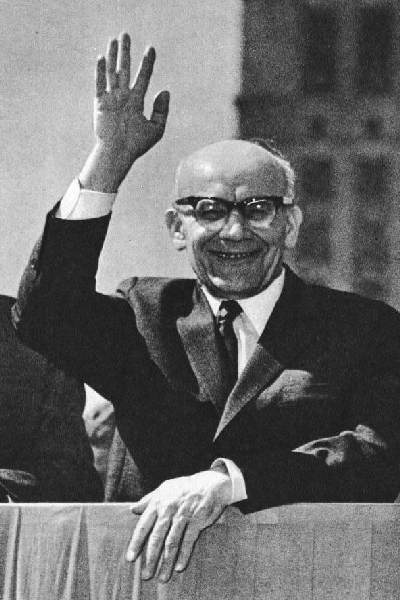 Post-WWII:  “Home” and “Moscow” Communists
Wladyslaw Gomulka, Home Communist, Sent to Prison in 
	1951, Released in 1954
Khrushchev’s speech in February, 1956
Polish communist leader, Boleslaw Bierut, dies in March
Struggle within communist party
Uprisings begin in Poznan in June, around 70 killed, but 
	unrest continues
In October, Party appoints Gomulka as leader, who calls for reform
Soviets concerned, but Khrushchev believes won’t go to far, allows it to 	happen
Hungary, 1956
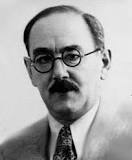 As in Poland, Struggles within Party
	Stalinist Rákosi and Reformist Nagy
	1953:  Nagy made Prime Minister to oversee New Course
	1955:  Nagy deposed as Prime Minister, Rákosi returns
	Rákosi deeply unpopular, Economy doing badly
	Secret Speech undermines Rákosi
	Students, intellectuals encouraged by events in Poland
The Soviet Decision on Hungary
THE CASE FOR WITHDRAWAL (Mikoyan, Shepilov, Zhukov)
	It will make matters worse in Soviet-dominated countries in Central Europe
	It will strengthen NATO
	It will damage peace offensive in nationalist newly independent countries

THE CASE FOR INTERVENTION (Molotov, Kaganovich, Voroshilov)
	It will make USSR look weak and encourage imperialists
	It will encourage other Eastern European countries to revolt
	It will encourage nationalist dissent in USSR (esp. Ukraine, Moldova, Baltics)
	It will hurt standing with other Communist Parties (China, Tito)

KHRUSHCHEV WAVERS, THEN SUPPORTS
	Key Issue:  Nagy says he wants out of Warsaw Pact
	Khrushchev needs to keep his own authority, can’t look weak
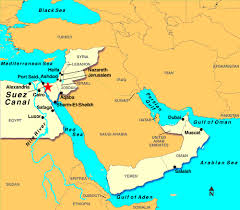 The Crisis in Suez:  Background
The Suez Canal:  Finished in 1869 by British
	Key waterway connecting Indian Ocean and Mediterranean Sea
Gamel Abdel Nasser heads Egypt as Arab Nationalist
	Looks to Soviet model for industrial development
	Confrontation towards former imperialist countries
	Stalin/Molotov ignores him
	Khrushchev begins to court him in 1955 with arms sales, help 			with Aswan Dam
The Crisis Unfolds
July, 1956:  Nasser nationalizes Suez Canal
October 26-28:  Israel, Britain and France attack Egypt
October 30:  US and USSR join in criticizing attack at UN
Eisenhower threatens economic sanctions, in particular selling British		 pounds, resulting in devaluation
Soviets threaten military action:  Soviet volunteers, nuclear retaliation
Israel, Britain and France stop the attack
Khrushchev’s lesson:  Nuclear threats work
The Role of Memory:
The Lessons We (Mis)Learn
	Two misinterpretations of brinksmanship:  Korea, Suez
Creates a narrative by which we understand ourselves
	But different people have different narratives
	Want to persuade others
	History becomes political
Memory of 1956 in Hungary
Write three things 
	Big in 1989:  Reburial of Nagy a key event
	By 1990s, less important
	Seems to be more important now